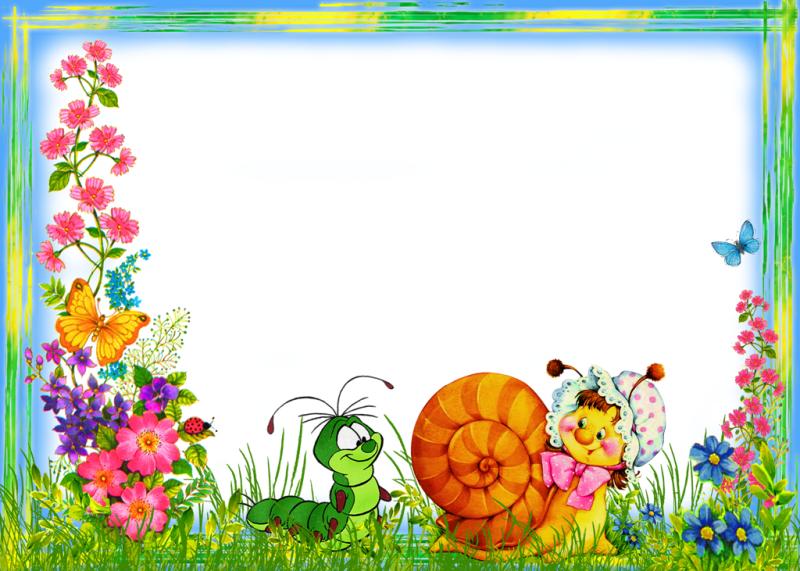 “Гагарин атындағы орта мектеп” КММ
Отбасылық мерекелер
3-бөлім.
Менің отбасым және достарым
Дүниетану
1 сынып
Бастауыш сынып мұғалімі
Тастенова Алия Бейбитжановна
Оқу мақсаты:
1.1.6.1 отбасылық мерекелердің бірін сипаттау
Барлық оқушылар: өз отбасындағы мерекелерді атайды.Көптеген оқушылар: өз отбасындағы мерекелердің ерекшеліктерін түсіндіреді, алған әсерін сипаттайды.Кейбір оқушылар: Туған күн мерекесінің өткізілу жоспарын құрайды.
Көкке қарап күн көремТөмен қарап жер көремОңға, солға бұрылып, Егеменді ел көрем
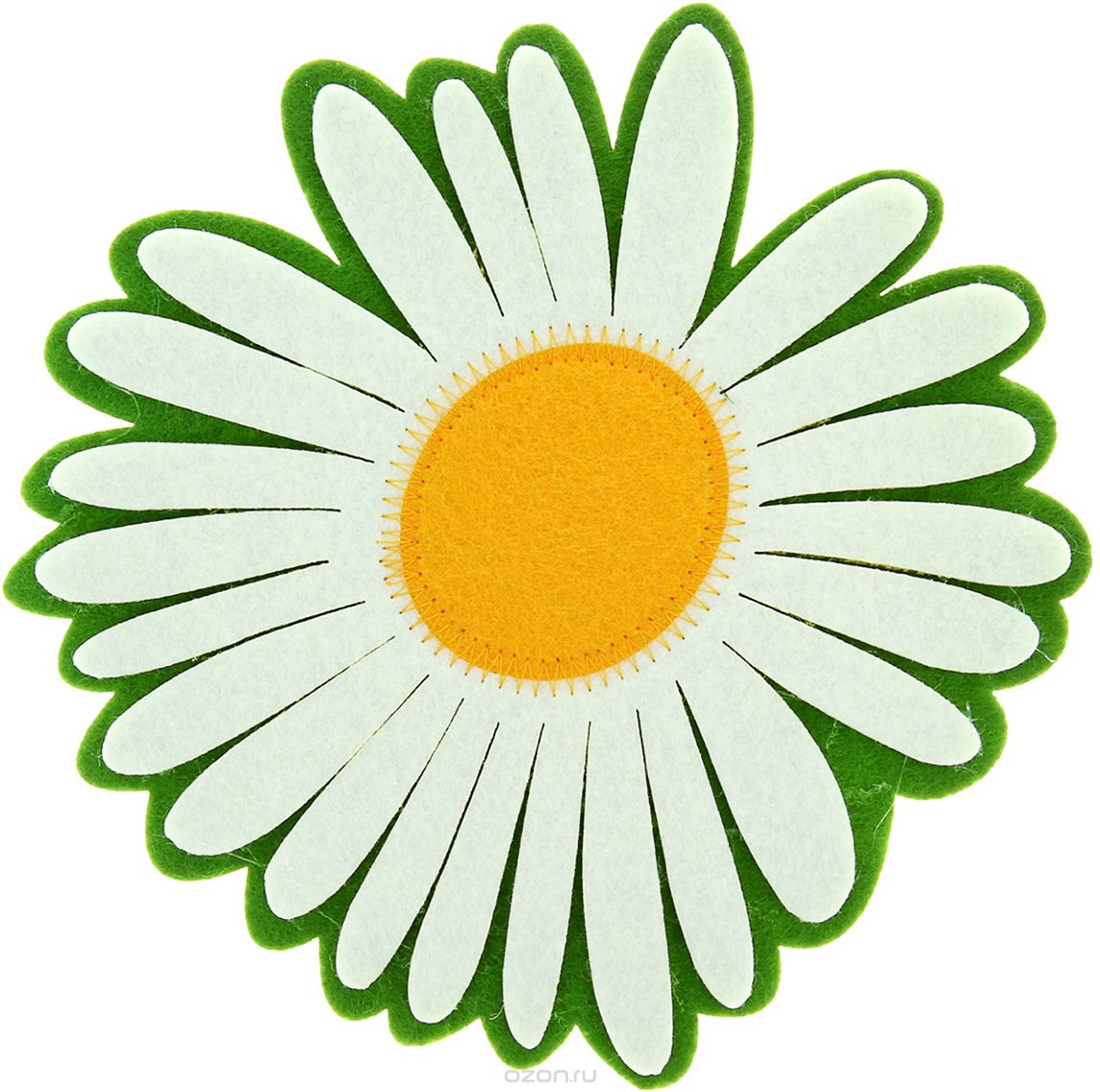 «Түймедақ» ойны. Түймедақтың ортасына «Отбасы» сөзі жазылады. Оқушылар әр жапыраққа осы сөзге ассоциация жазуы тиіс.
отбасы
«Портреттер галереясы»
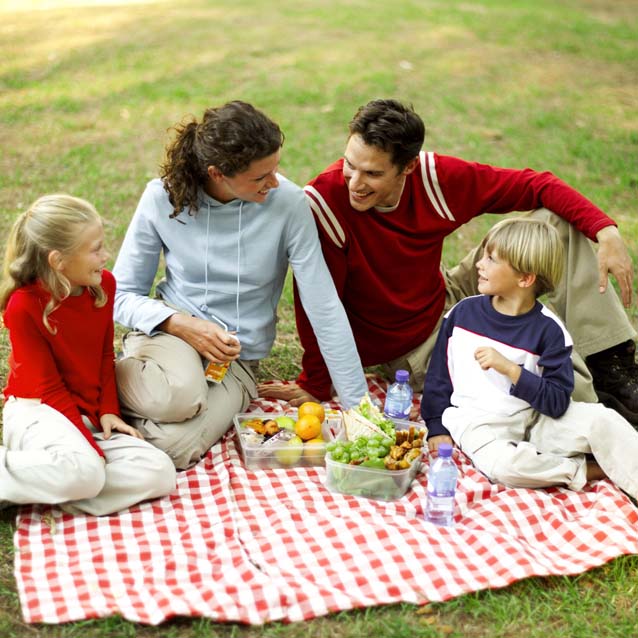 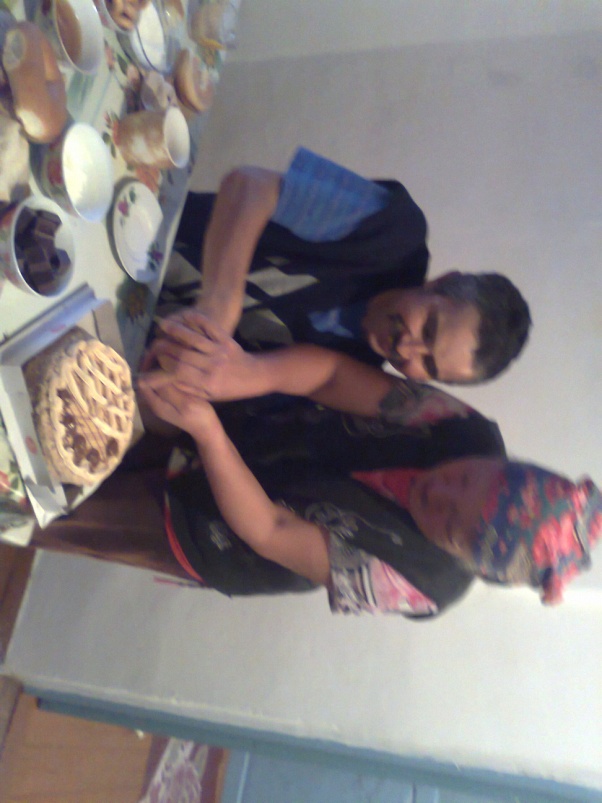 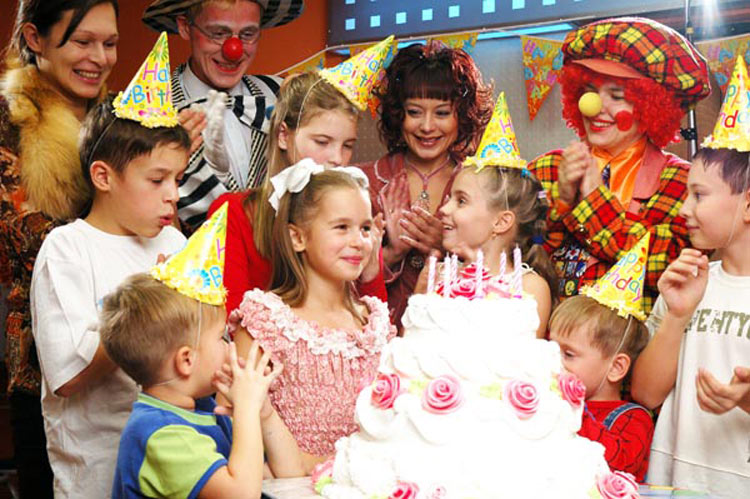 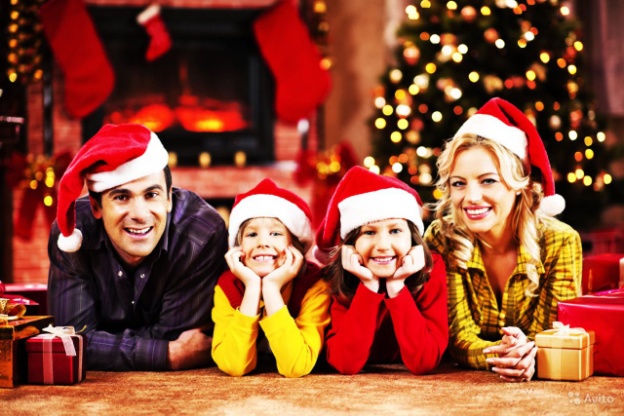 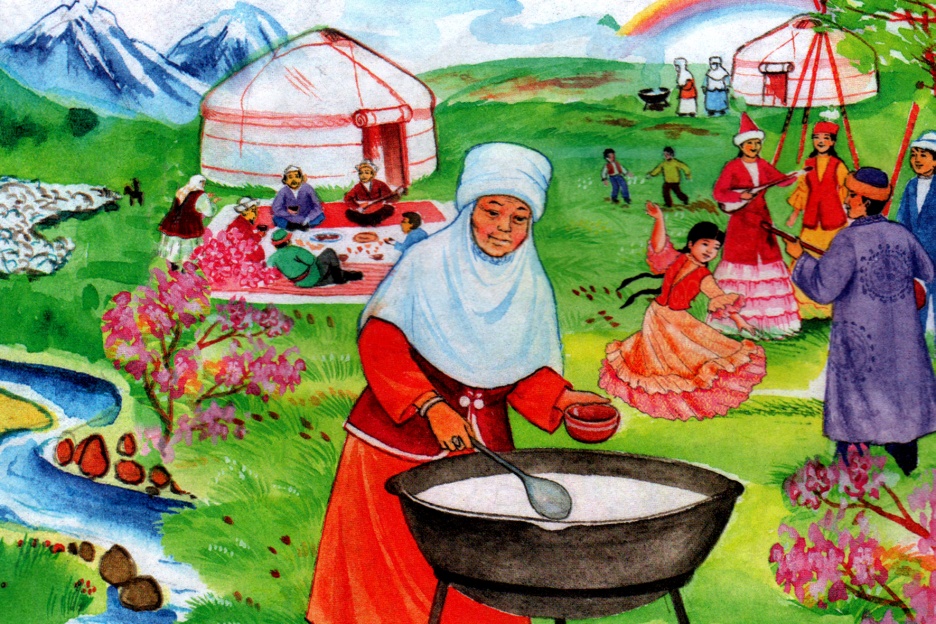 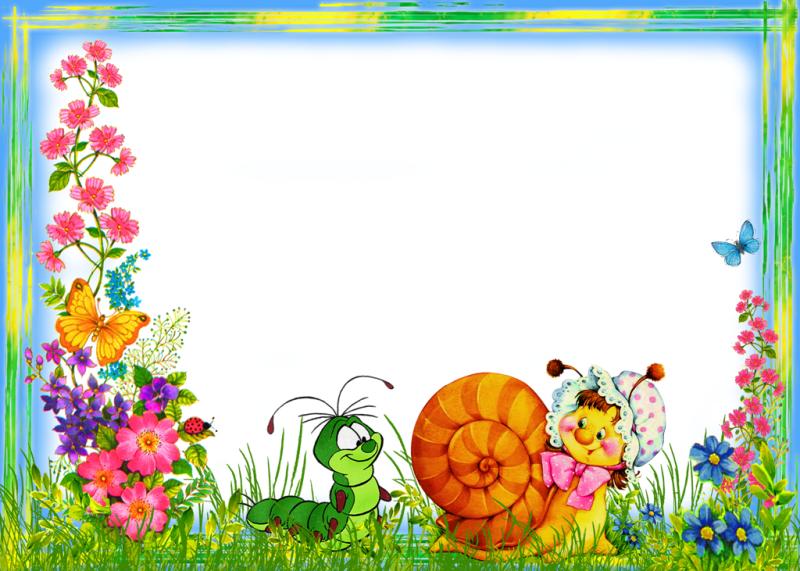 - Берілген суреттерде қандай мерекелер бейнеленген? -Өзің себепкер болатын, жылына бір рет аталып өтілетін қандай мереке білесің?-Туған күннің басқа мерекелерден ерекшелігі неде?- Отбасындағы қай мереке қатты әсер қалдырды, сипатта.- Бүгін туған күн мерекесін жоспарлаймыз
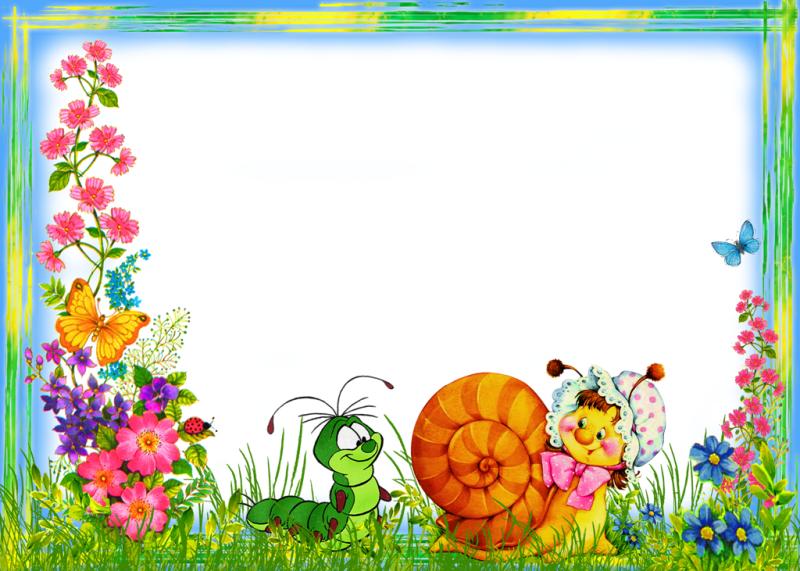 Менің туған күнім
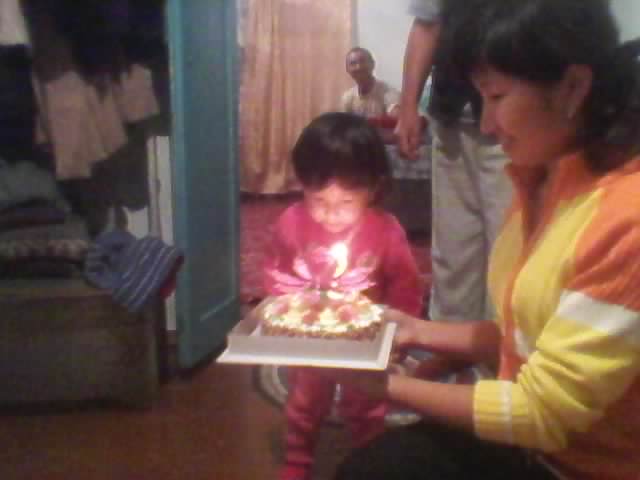 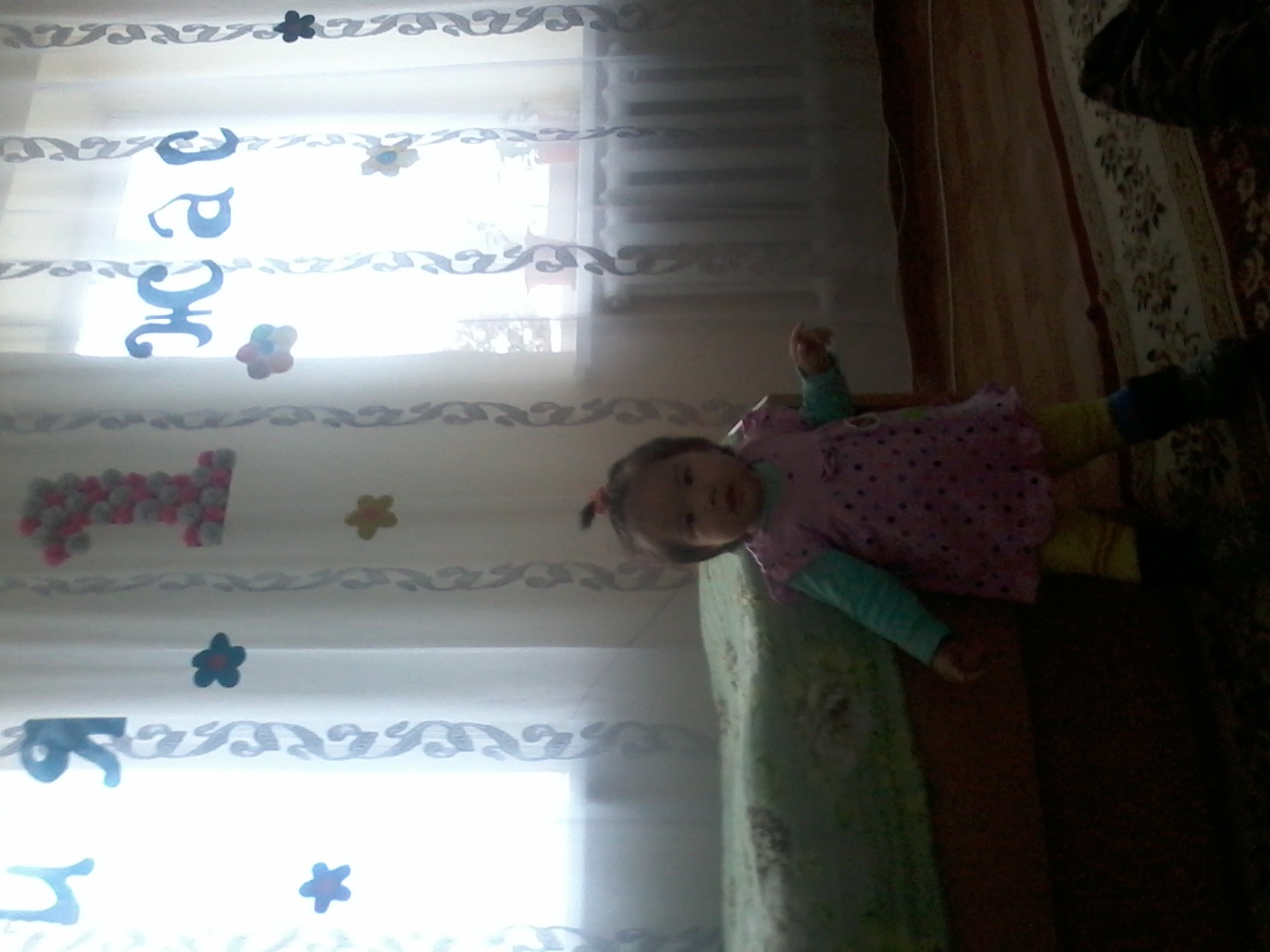 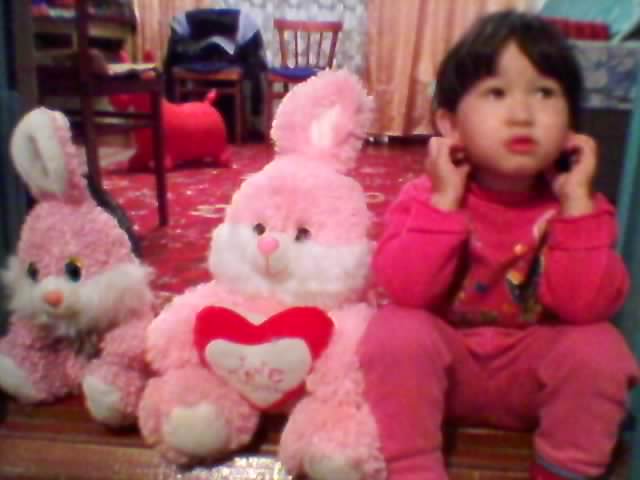 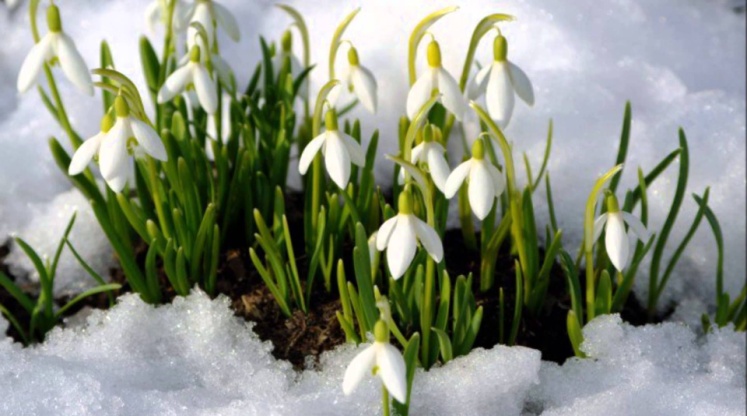 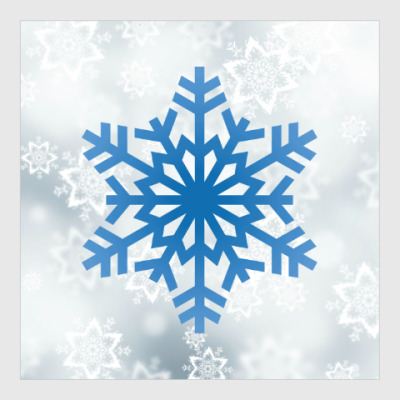 Туған күндеріне байланысты топқа біріктіру
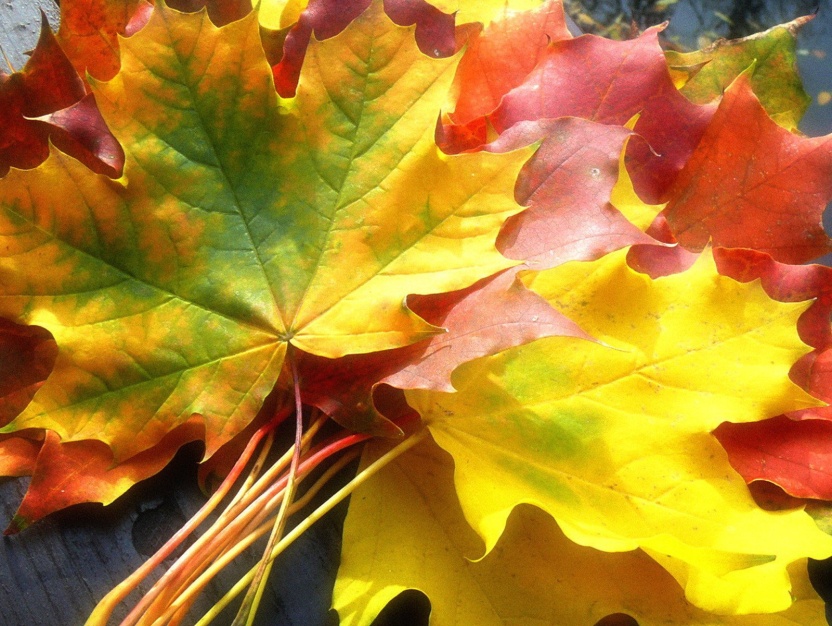 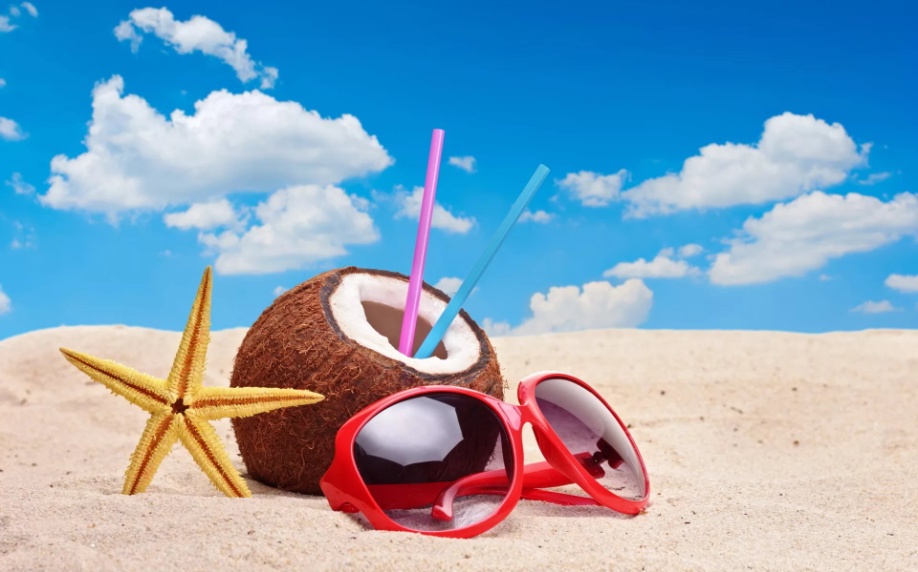 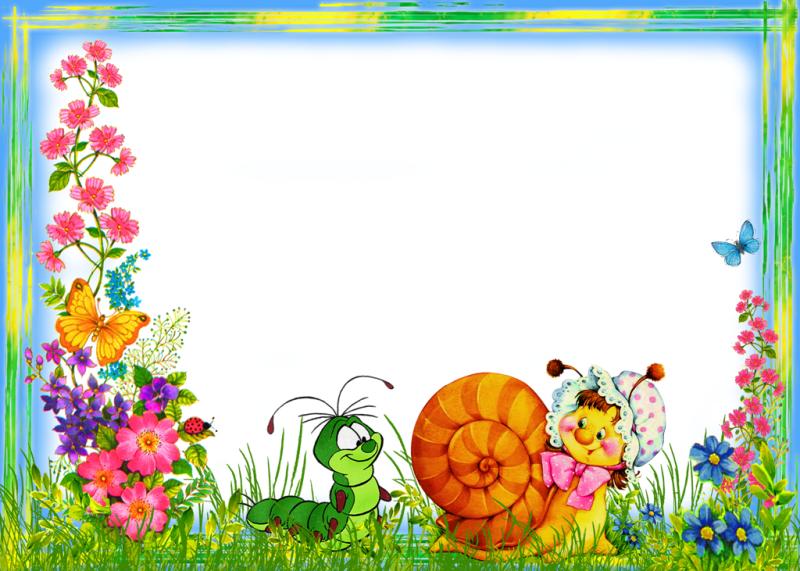 Тапсырма.  Постер құрау Жыл мезгіліне байланысты өз туған күніңді жоспарла. Туған күндерді атап өтуді жоспарлау үшін, мыналарға назар аудар: сүйікті тағам мен сусындаржақсы көретін ойындарқонақтар тізімітуған күнде айтылатын әндер
Топтар арасында постермен алмасу арқылы бағалау
Постер қорғау
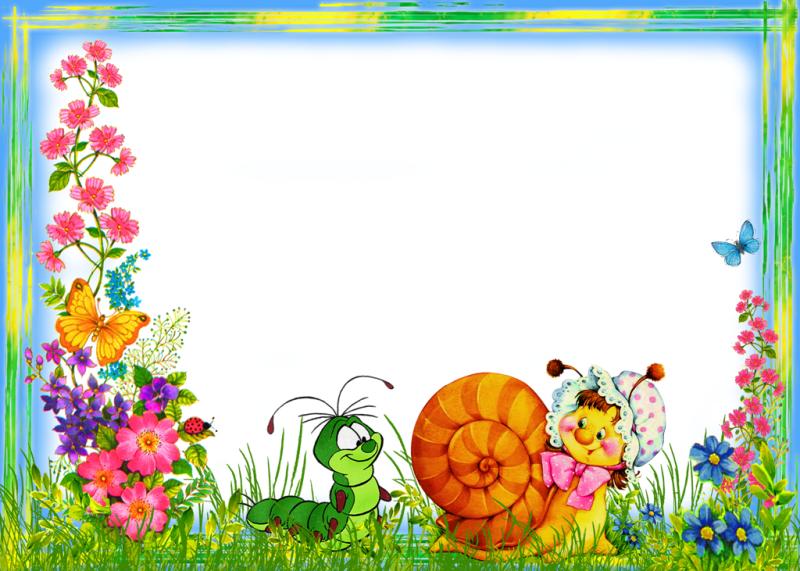 Сергіту сәті. Туған күн туралы ән айту
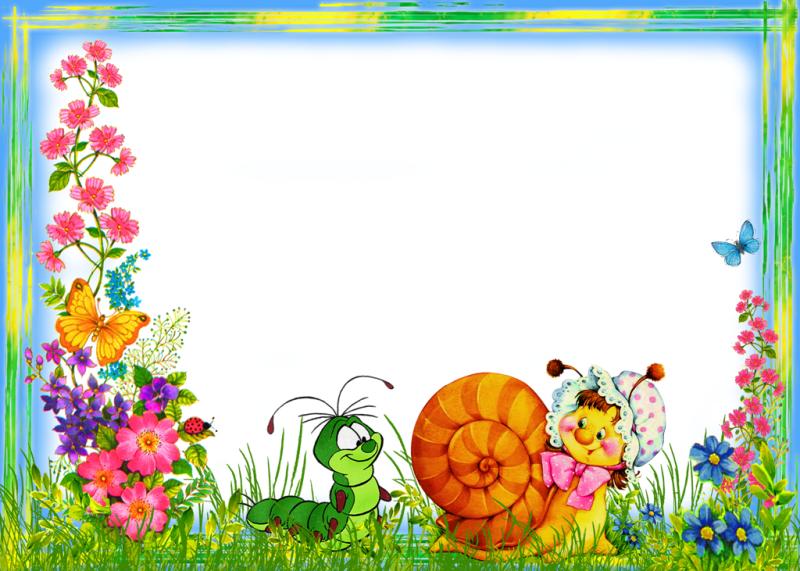 Кері байланыс.  «Киндер сюрприз»
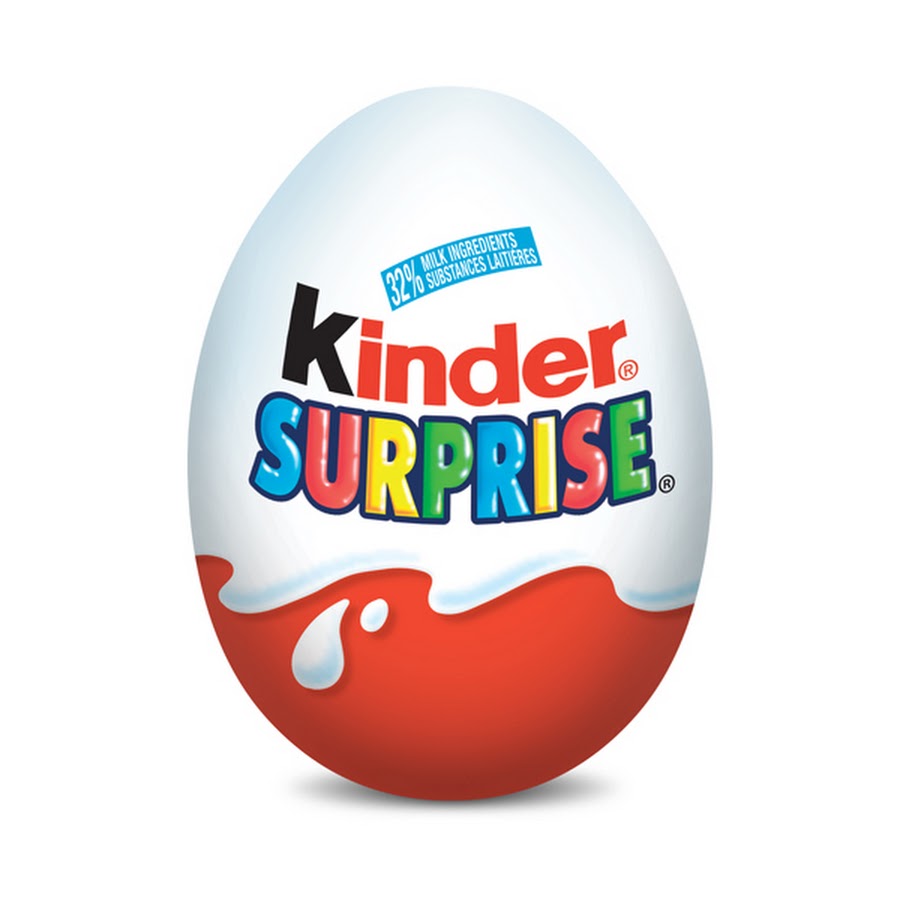 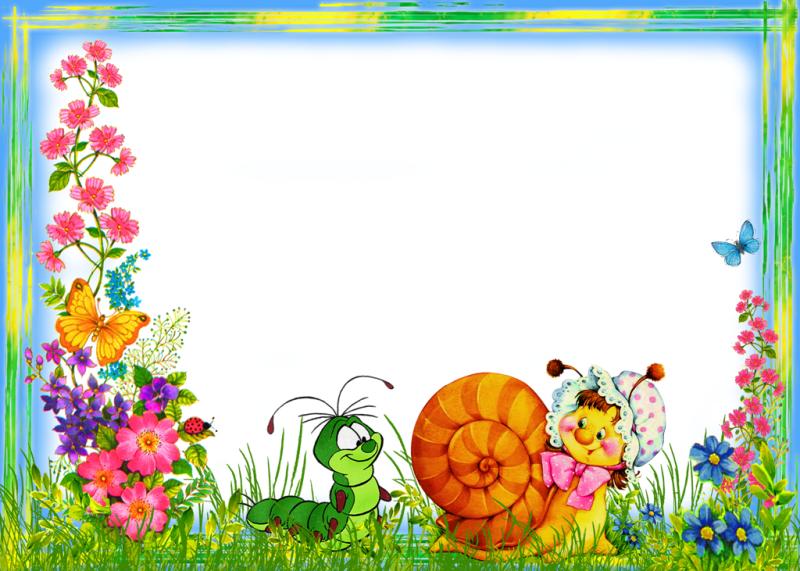 Қорытынды:Бүгін қандай тақырыпты талқыладық?Жақында кімнің туған күні болады?Туған күнді қайда өткізуге болады?
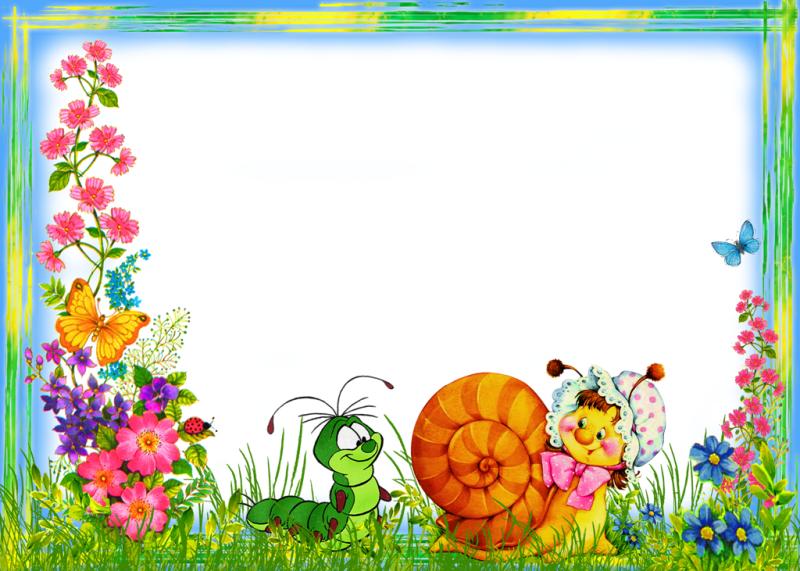 Рефлексия.     SMS. Тілек жазу
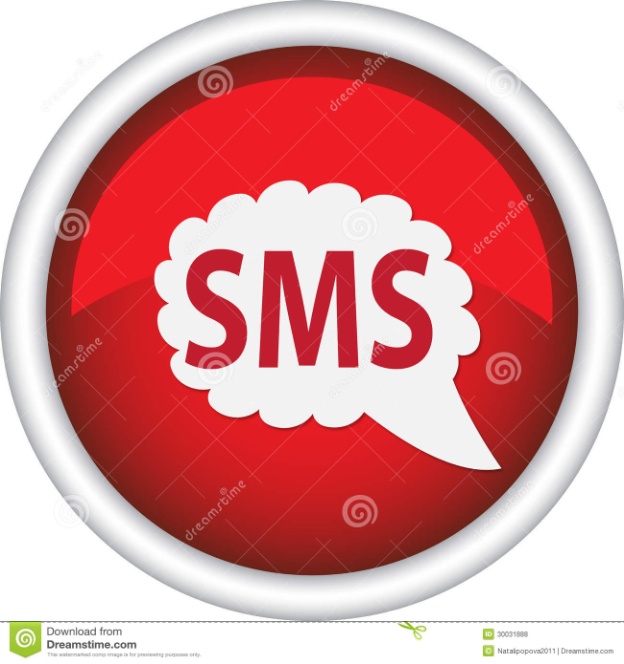